ЛЕНДИНГОВЫЕ ПРОТОКОЛЫ КАК ФИНАНСОВЫЙ ИНСТРУМЕНТ: ПЕРСПЕКТИВЫ МАССОВОГО ПРИМЕНЕНИЯ РОССИЙСКИМИ ПРЕДПРИНИМАТЕЛЯМИ
М. A. Хомякова, Г. Захаров, Н. А. Магомедов
Студенты 1 курса магистратуры Финансового университета
Цель исследования: выявить перспективы использования лендинговых протоколов DeFi в предпринимательской деятельности
Проанализироать существующие лендинговые протоколы DeFi
Оценить риски, связанные с управлением ликвидностью и безопасностью
Проанализировать лендинговые протоколы DeFi в качестве финансового инструмента
1
2
3
Основные лендинговые протоколы
Преимущества лендинговых протоколов
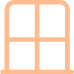 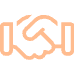 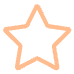 Гибкость и 
доступность
Отсутствие третьей стороны
Прозрачность
Ограничения и риски:
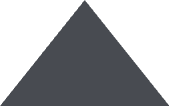 Высокая волатильность
1
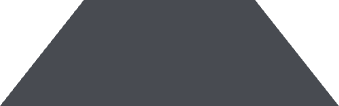 2
Уязвимости в смарт-контрактах
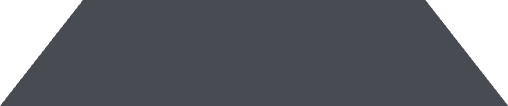 3
Недостаточность регулирования
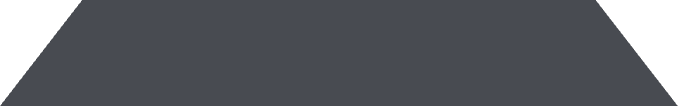 4
Уязвимость к ряду атак
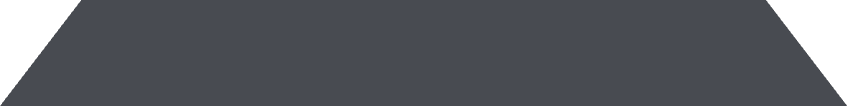 5
Неточность оракулов
Механизмы обеспечения ликвидности:
Резервные пулы
Дополнительное привлечение ликвидности
Использование динамических ставок
Перспективы
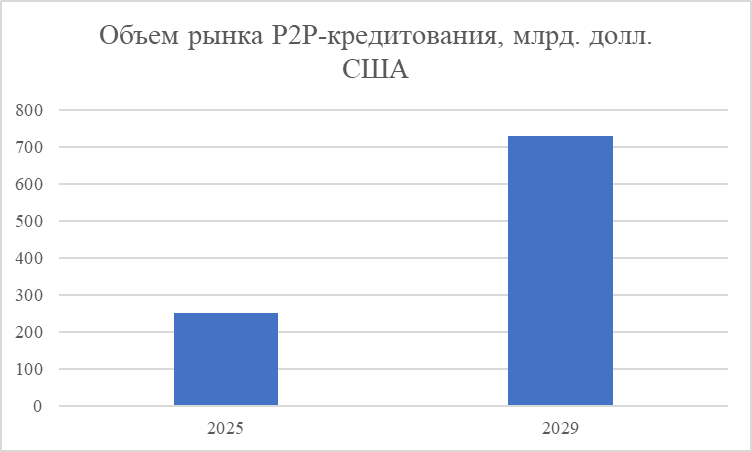 Рост рынка P2P-кредитования
ЛЕНДИНГОВЫЕ ПРОТОКОЛЫ КАК ФИНАНСОВЫЙ ИНСТРУМЕНТ: ПЕРСПЕКТИВЫ МАССОВОГО ПРИМЕНЕНИЯ РОССИЙСКИМИ ПРЕДПРИНИМАТЕЛЯМИ
М. A. Хомякова, Г. Захаров, Н. А. Магомедов
Студенты 1 курса магистратуры Финансового университета